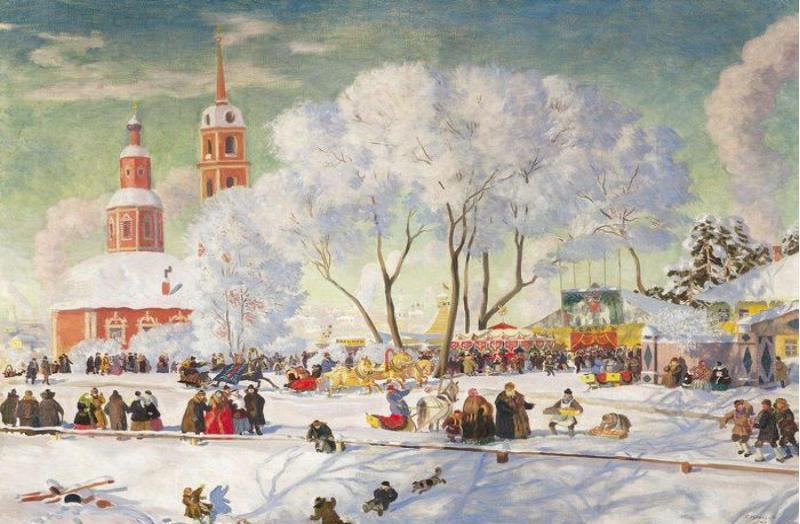 Татьянин день25 январяДень студентов
Издавна в России 25 января – праздник всех студентов, бывших и настоящих.

Гимном студенчества долгие годы был «Гуадеамус»
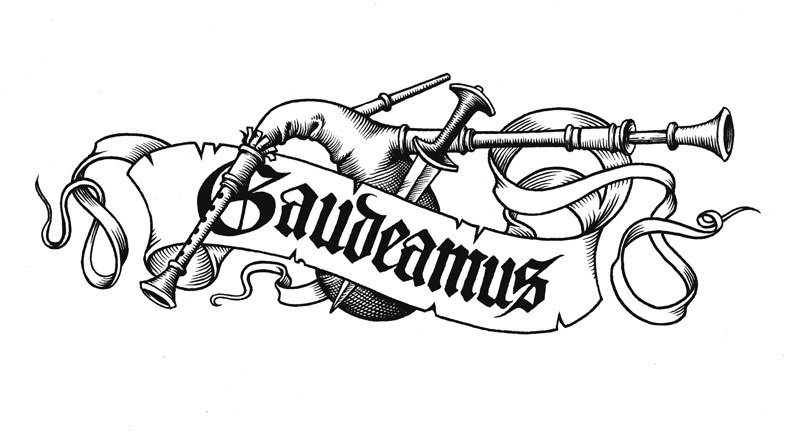 Для веселья нам даны
Молодые годы!
Жизнь пройдёт - иссякнут силы.
Ждёт всех смертных мрак могилы -
Так велит природа.

Короток наш век, друзья -
Всё на свете тленно.
В час урочный всё живое
Злая смерть своей косою
Губит неизменно.
Лишь наука на земле
Служит людям вечно.
Славься тот, кто дружен с ней,
Беззаветно служит ей
В жизни быстротечной!

Пусть растёт из года в год
Государство наше!
Слава всем тем, кто ведёт
Экономику вперёд,
Делая жизнь краше!
Пусть сомненье и печаль
Нам сердца не гложат!
Сгинь, нечистый мерзкий бес,
Сеющий вражду и грех,
Прочь от молодёжи!
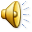 Для веселья нам даны
Молодые годы!
Жизнь пройдёт - иссякнут силы.
Ждёт всех смертных мрак могилы -
Так велит природа.

Короток наш век, друзья -
Всё на свете тленно.
В час урочный всё живое
Злая смерть своей косою
Губит неизменно.
Лишь наука на земле
Служит людям вечно.
Славься тот, кто дружен с ней,
Беззаветно служит ей
В жизни быстротечной!

Пусть растёт из года в год
Государство наше!
Слава всем тем, кто ведёт
Экономику вперёд,
Делая жизнь краше!
Пусть сомненье и печаль
Нам сердца не гложат!
Сгинь, нечистый мерзкий бес,
Сеющий вражду и грех,
Прочь от молодёжи!
Гаудеа́мус» (лат. gaudeamus — возрадуемся) — студенческая песня на латинском языке. 
Название образовано по первому слову песни.

 Известна также под названием «De brevitate vitae» («На скоротечность жизни) 
Песня появилась в XIII веке, в Гейдельбергском университете .

В течение нескольких веков песня передавалась устно и 
поэтому имеет много вариантов. 

В 1781 странствующий писатель Христиан Вильгельм Киндлебен придал 
ему форму, сохранившуюся до настоящего времени.
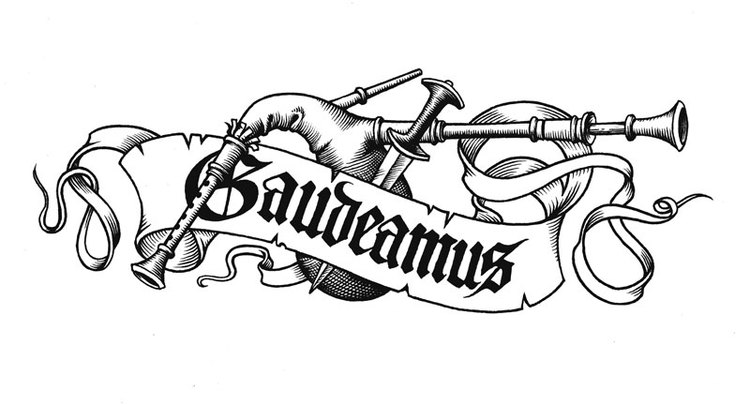 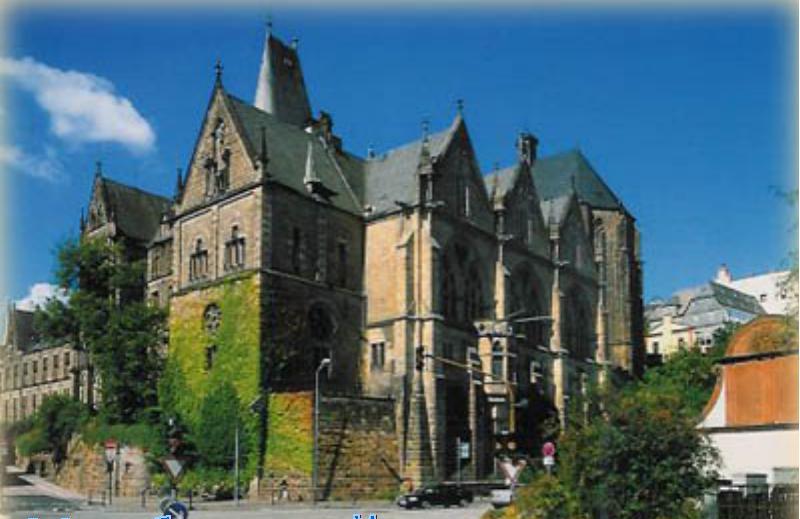 Из истории праздника
В средневековье из одного университетского города в другой бродили странствующие студенты, чтобы слушать лекции разных знаменитостей. 
Их называли вагантами, и в пути они не редко сочиняли стихи и песни. 
Их с удовольствием распевают и современные студенты, как в Европе, так и у нас.
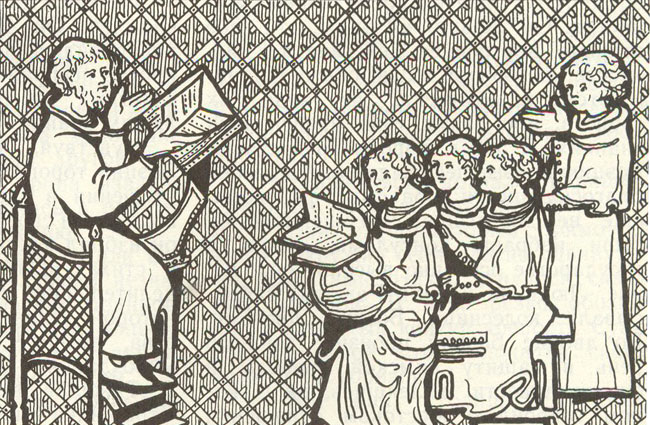 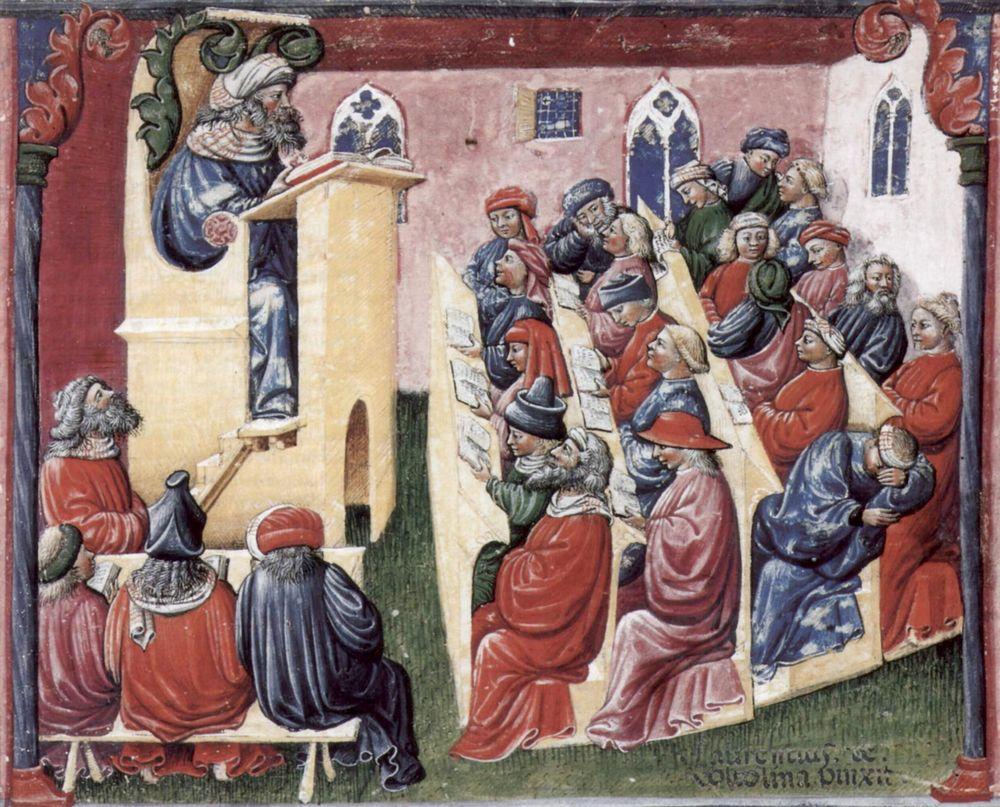 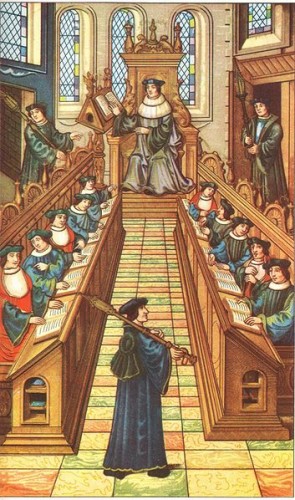 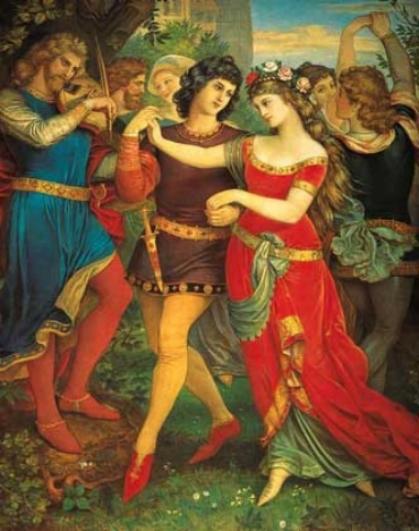 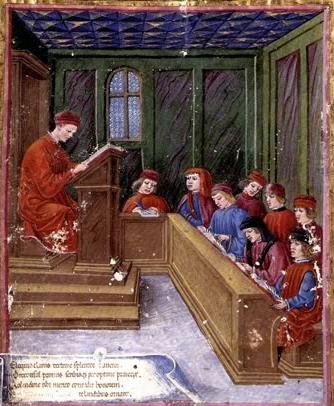 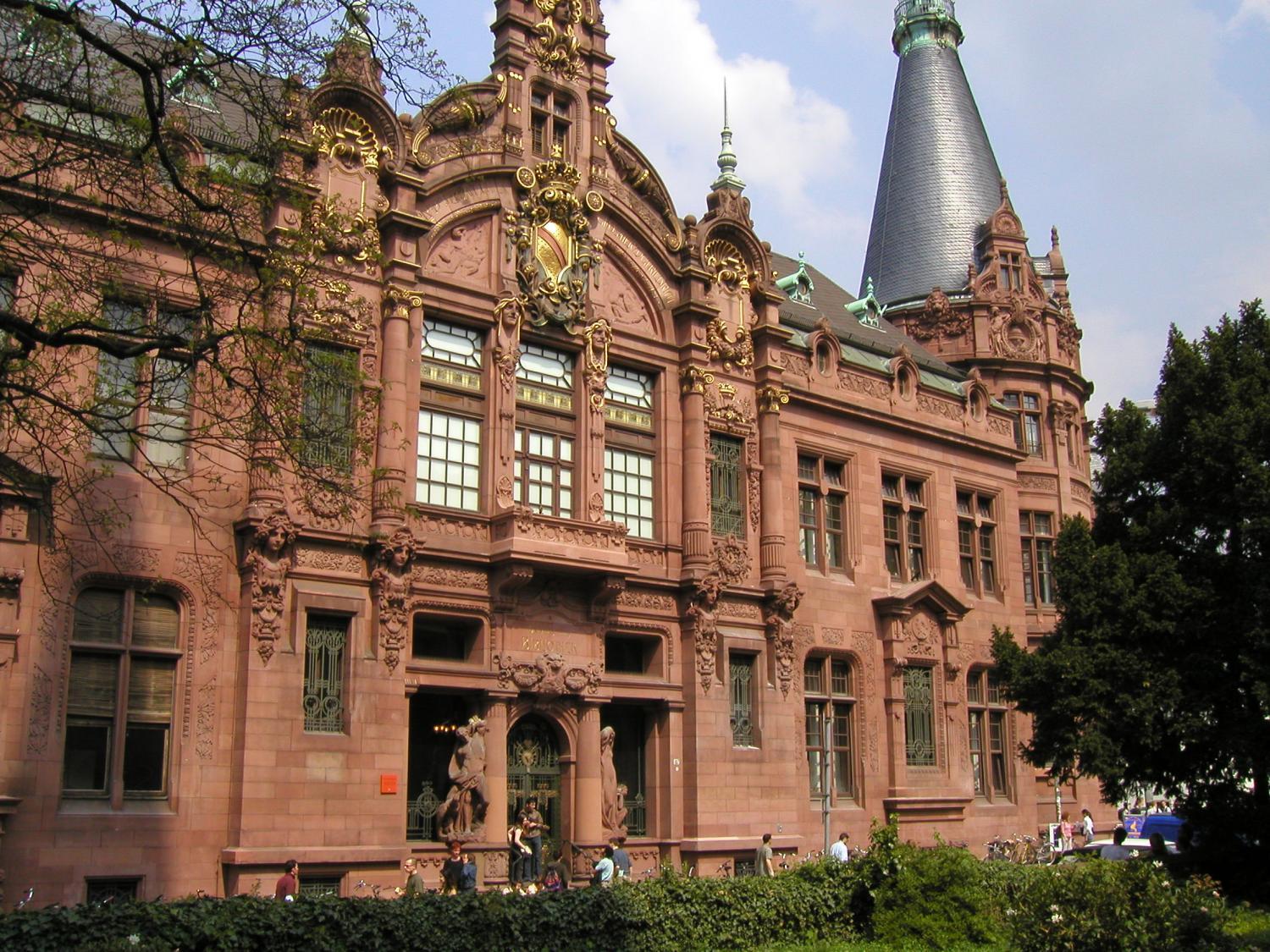 Из истории праздника
Вероятно, это единственный в истории случай, когда на один и тот же день претендуют и служители церкви и студенчество, причем каждая сторона понимает праздник на свой манер. 
25 января по православному календарю день святой мученицы Татьяны. Она родилась в 1-й половине 3 века в знатной римской семье, тайно исповедовала православную веру. Во времена правления императора Александра Севера была подвергнута жестоким мучениям. За то, что отказалась поклоняться римским богам, была казнена. Позже причислена к лику святых.
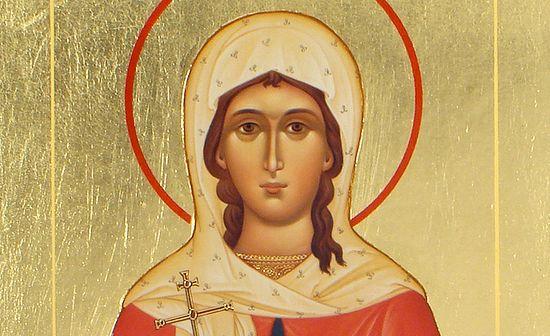 Из истории праздника
В 1755 году, 25 января, в день памяти святой Татьяны, императрица Елизавета Петровна подписала указ об учреждении Московского университета. 
Во имя памяти Татьяны был освящен и храм при университете. С той поры Татьяна у нас почиталась как покровительница российского образования, а Татьянин день превратился в веселый студенческий праздник. После революции традиция праздника заглохла, но в 1995 году храм святой Татьяны при университете был открыт вновь. 
25 января вручаются Ломоносовские и Шуваловские премии, студенты веселятся, все Татьяны получают поздравления. День постепенно превращается в праздник всей молодежи.
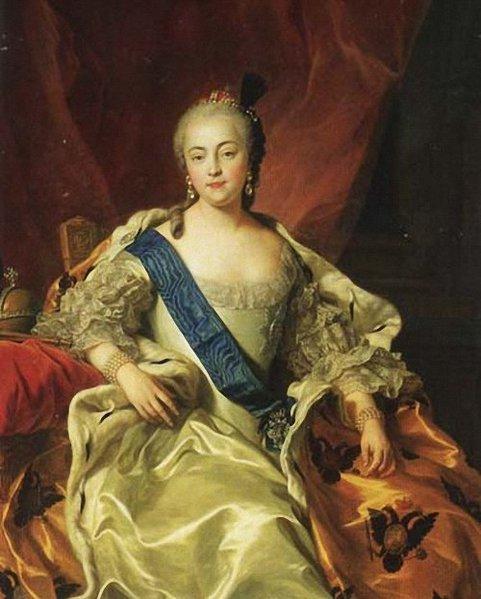 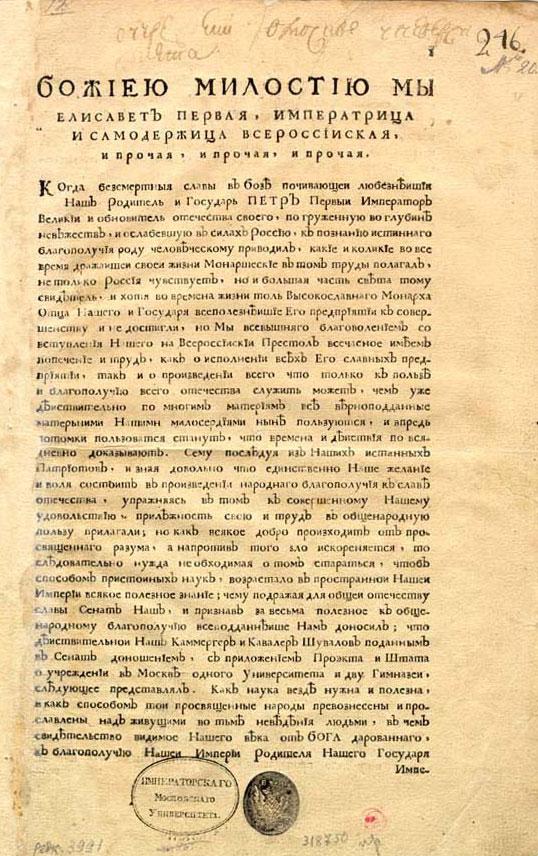 1755
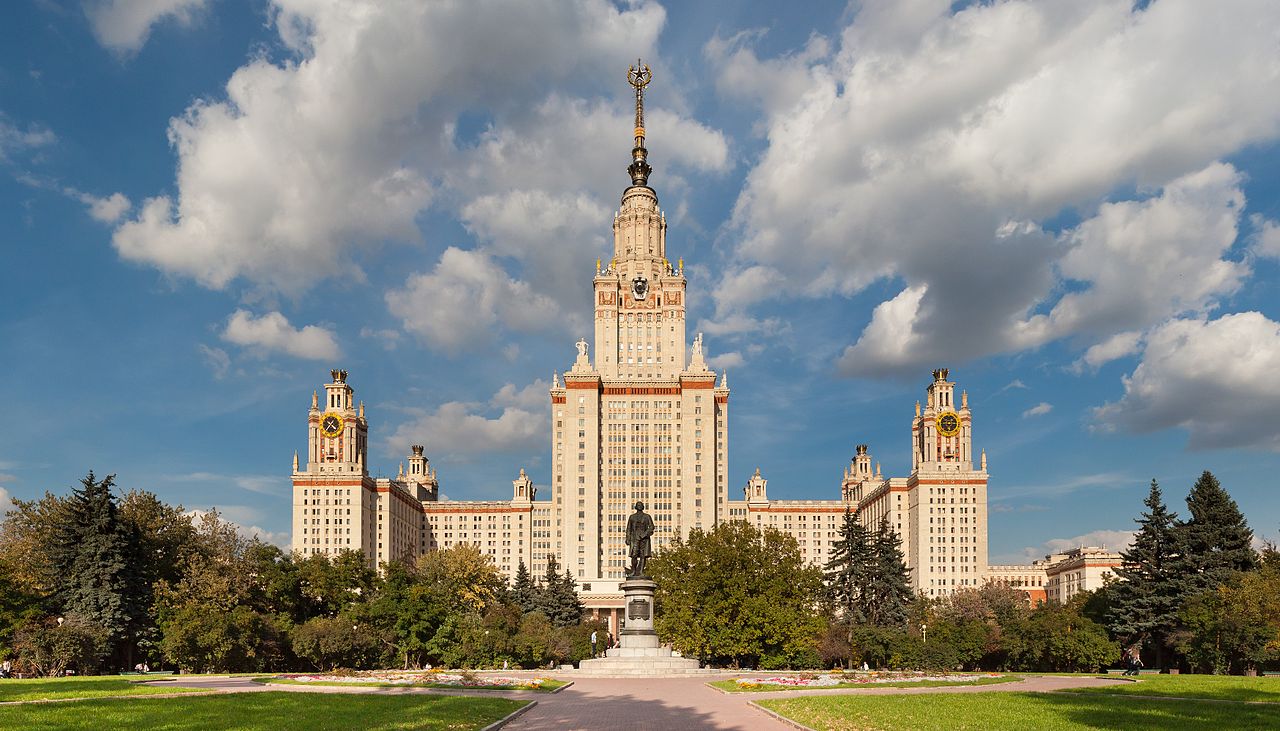 Из истории праздника
Празднование дня студента в Российской империи было шумным и весёлым. Поначалу этот праздник отмечали только в Москве, но в нём принимал участие практически весь город. Начинался праздник с проведения молебна в университетской церкви, потом в присутствии статусных гостей проводились официальные церемонии в здании университета. 
Затем шумные и весёлые гуляния проходили по городу. Под студенческую «гулянку» француз Оливье, даже отдавал зал ресторана, где студенты и профессора отмечали праздник.
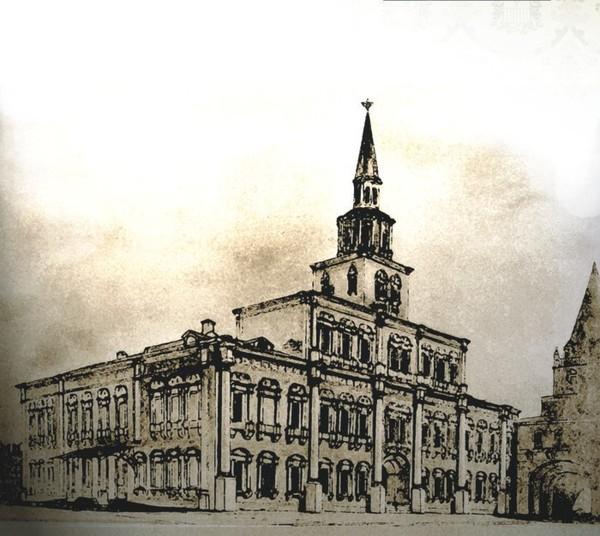 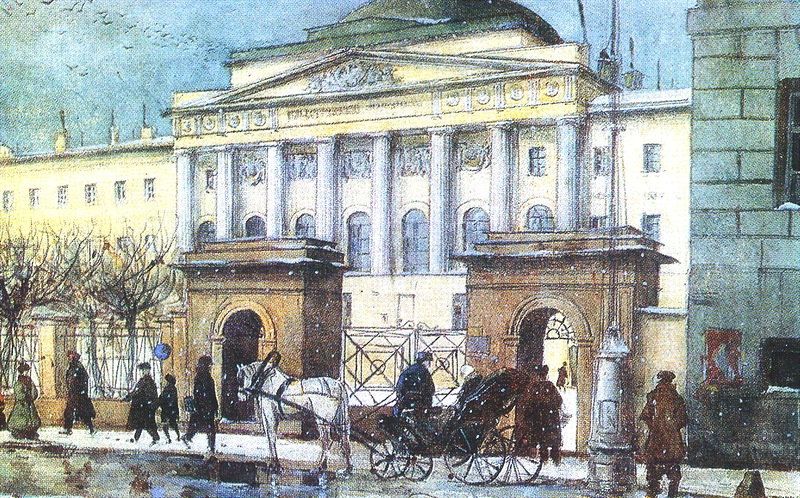 Из истории праздника
После Октябрьской социалистической революции Татьянин день вспоминали уже редко. 
Только после открытия в 1995 году храма в честь мученицы Татианы при Московском университете этот праздник вновь ожил. 
С 2005 года 25 января отмечается в России как «День российского студенчества»
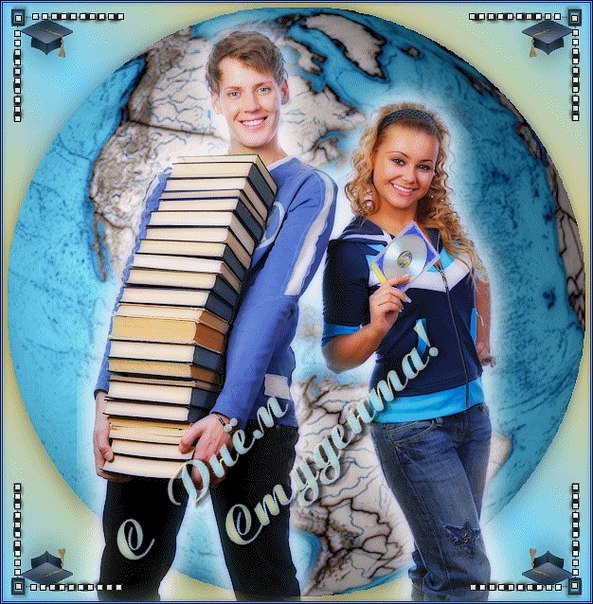 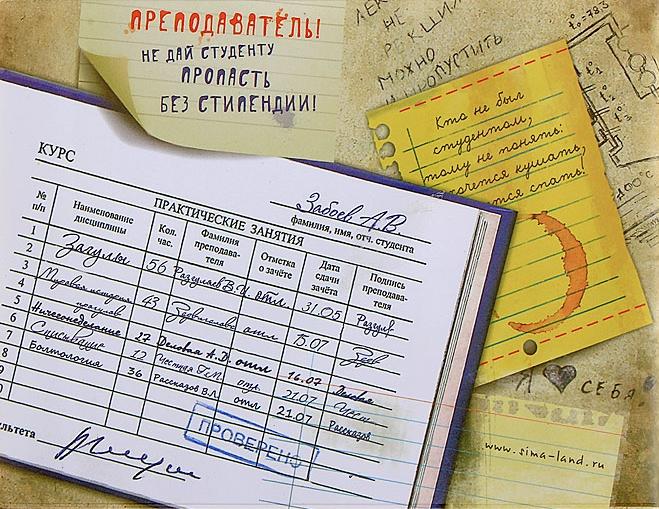 Приметы 
для студентов
Приметы для студентов
Одежда и экзамены. На экзамен нельзя приходить в обновках или в одежде, которую вы долго не надевали.
Кулачки. В день экзамена нужно попросить друга или подругу во время сдачи вами экзамена «держать за вас кулаки».
Поругать студента заочно
«К черту, подите к черту!» Перед экзаменом провожающие и соболезнующие желают отправляющемуся на экзамен «Ни пуха, ни пера!» на что итак уже изнервничавшийся студент должен ответить «К черту!» и с гордо поднятой головой направляться в место сдачи экзамена...
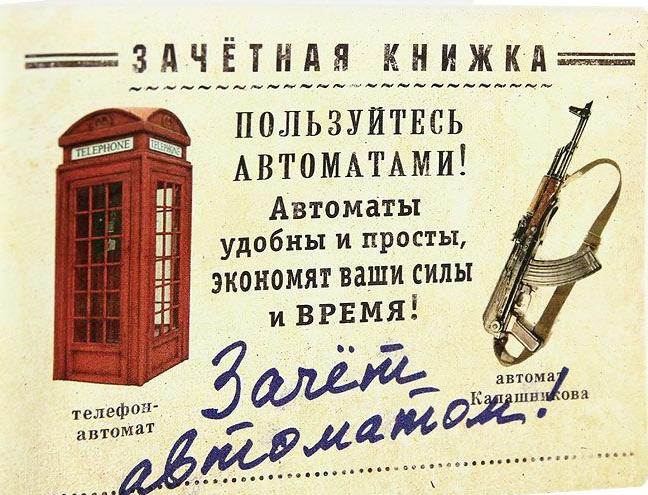 Приметы 
для 
студентов
Приметы для студентов
Диффузия знаний. В ночь перед экзаменом, если предполагается лечь спать, то нужно положить под подушку конспект лекций или парочку учебников по предмету. Смысл этой заповеди вероятно объясняется тем фактом, что в сонном состоянии информация из конспекта или учебника беспрепятственно через подушку проникает в головной мозг! Главное не забыть утром захватить конспект
В обувь под левую пятку кладут медный советский пятак.
«Халява, приди». В ночь перед экзаменом махать раскрытой зачеткой в полночь в форточку, напевая странные слова «Халява, приди!»
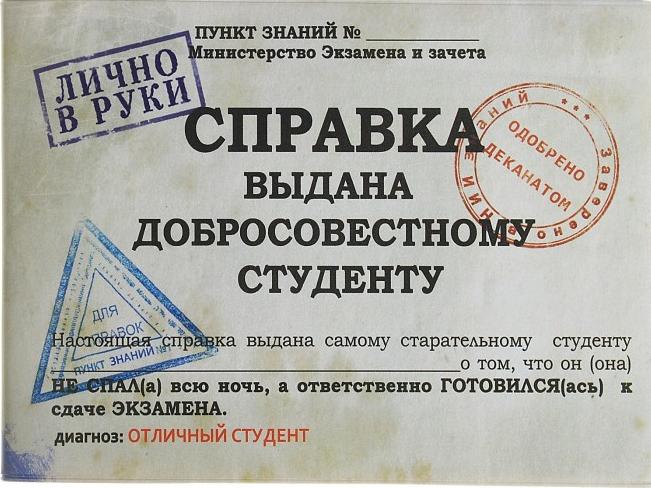 Приметы 
для 
студентов
Приметы для студентов
Для того, чтобы успешно сдать экзамен, студенту нужно иметь знания и нужно находиться в хорошей психологической форме, чтобы все изложить грамотно и по делу. 
Поэтому отсюда вывод: знания — самая лучшая примета!
 Как сказал один из великих «экзамен последняя возможность получить хоть какие-то знания по предмету», а то ведь всегда не хватает времени прочитать все лекции во время сессии
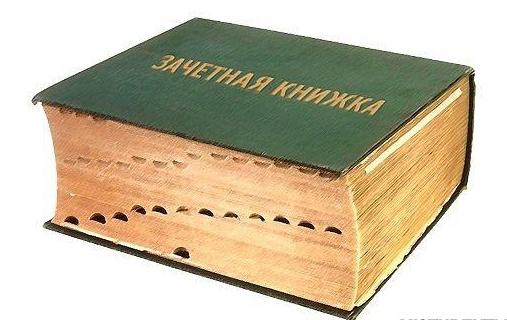 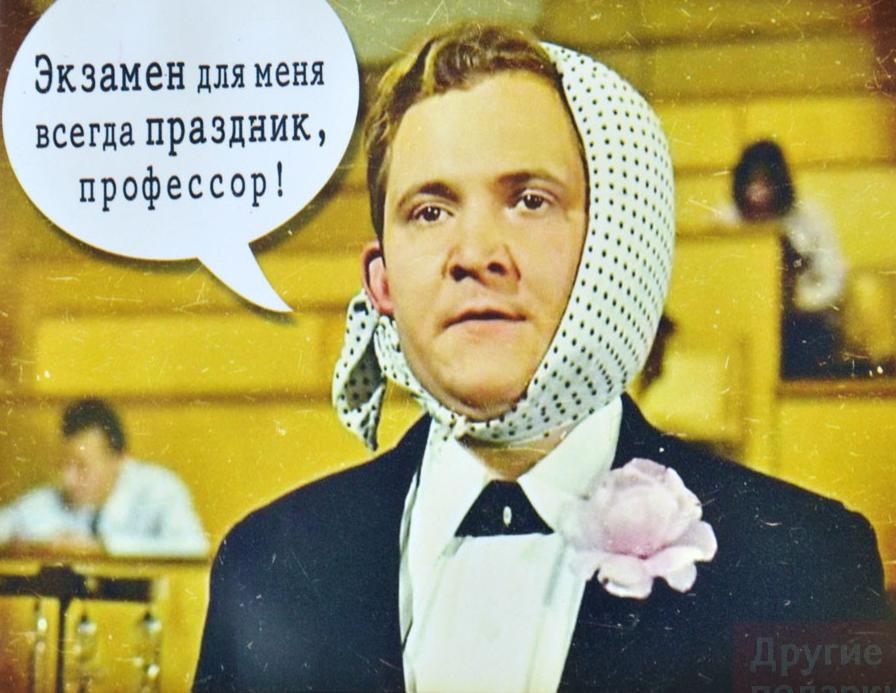 Желаем всем студентам успешной учебы и легкой сдачи экзаменов!
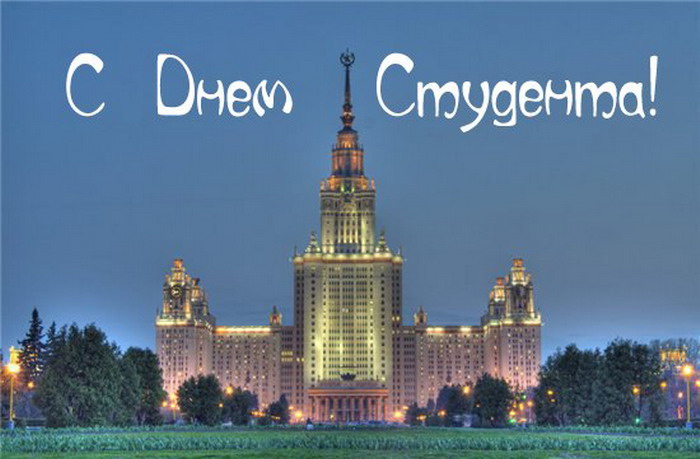